Poster Template for ICAT-EGVE 2023
Author name(s)
Affiliation(s)
All posters must be formatted in A0/A1 dimensions (841mm x 1189mm or smaller) in portrait orientation (height > width).  
For reference, the font used is Lato[1]. Headings use Lato Black. Affiliation line uses Lato Light.
Title is at 97.2pt font size. Section headings are 54pt font size. Most other text is 40pt font size. 
Placeholder text: Lorem ipsum dolor sit amet, consectetur adipiscing elit. Sed tristique ligula nec gravida hendrerit. Etiam venenatis mattis auctor. Nulla nec mi sodales, imperdiet libero non, malesuada nunc. Proin efficitur maximus nisi nec interdum. Interdum et malesuada fames ac ante ipsum primis in faucibus. Mauris euismod placerat hendrerit. Donec vel lacinia dolor. Aenean neque lacus, aliquam vitae dolor ac, hendrerit commodo massa. Aenean consequat euismod dolor ut tempus. Sed vel justo ut enim sollicitudin efficitur. 
Pellentesque dictum, sapien in egestas condimentum, tortor arcu mattis ligula, ac lacinia eros neque nec magna. Maecenas efficitur, nunc vel iaculis auctor, enim dolor tempor eros, ac finibus quam felis id mauris. Pellentesque dignissim lectus in lacus accumsan tempus. Morbi et aliquet elit.
Abstract
This is an optional template for ICAT-EGVE 2023 posters. 
It is not mandatory to use this template; feel free to use your own or to modify this one as you see fit, but please heed note below regarding overall size.
Methodology
Related Work
All posters must be formatted in A0/A1 dimensions (841mm x 1189mm or smaller) in portrait orientation (height > width).
Contributions
Left column is intended for high level detail, low word count and small images.
Feel free to add your institutional logo at the bottom.
Placeholder Text: Lorem ipsum dolor sit amet, consectetur adipiscing elit. Sed tristique ligula nec gravida hendrerit. Etiam venenatis mattis auctor. Nulla nec mi sodales, imperdiet libero non, malesuada nunc. Proin efficitur maximus nisi nec interdum. Interdum et malesuada fames ac ante ipsum primis in faucibus. Mauris euismod placerat hendrerit. Donec vel lacinia dolor. Aenean neque lacus, aliquam vitae dolor ac, hendrerit commodo massa. Aenean
Results
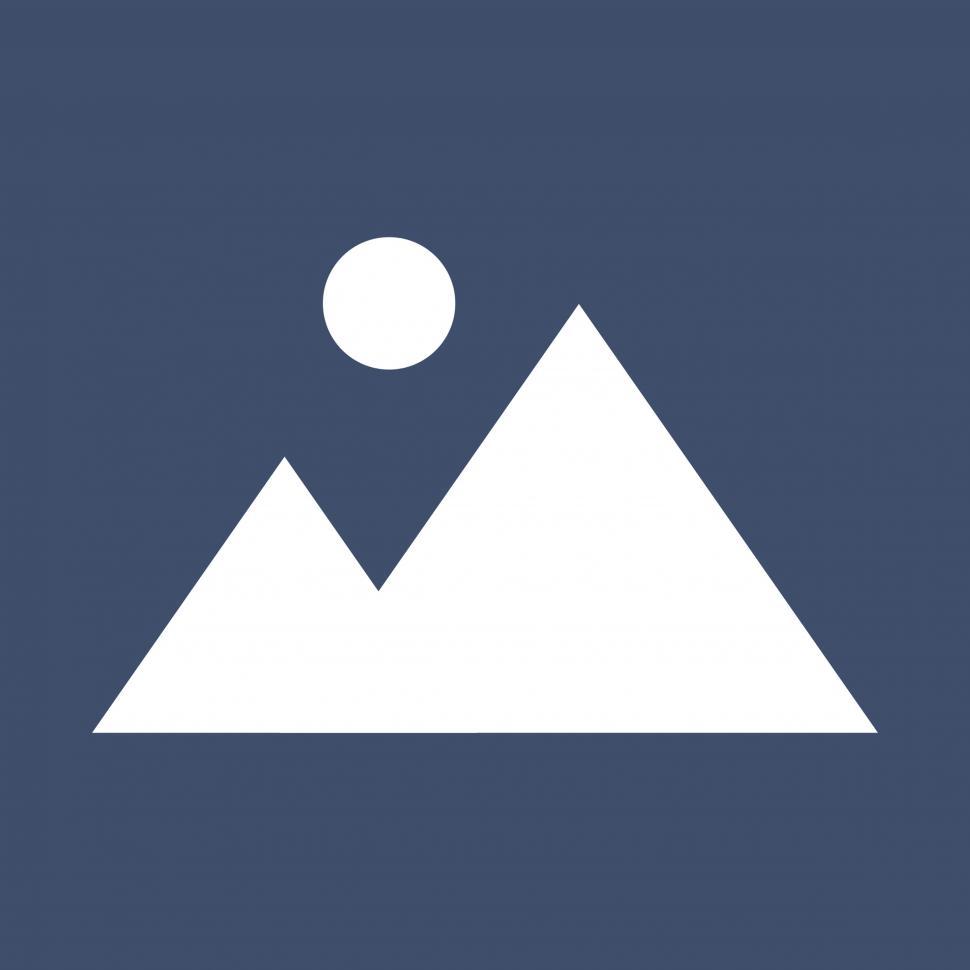 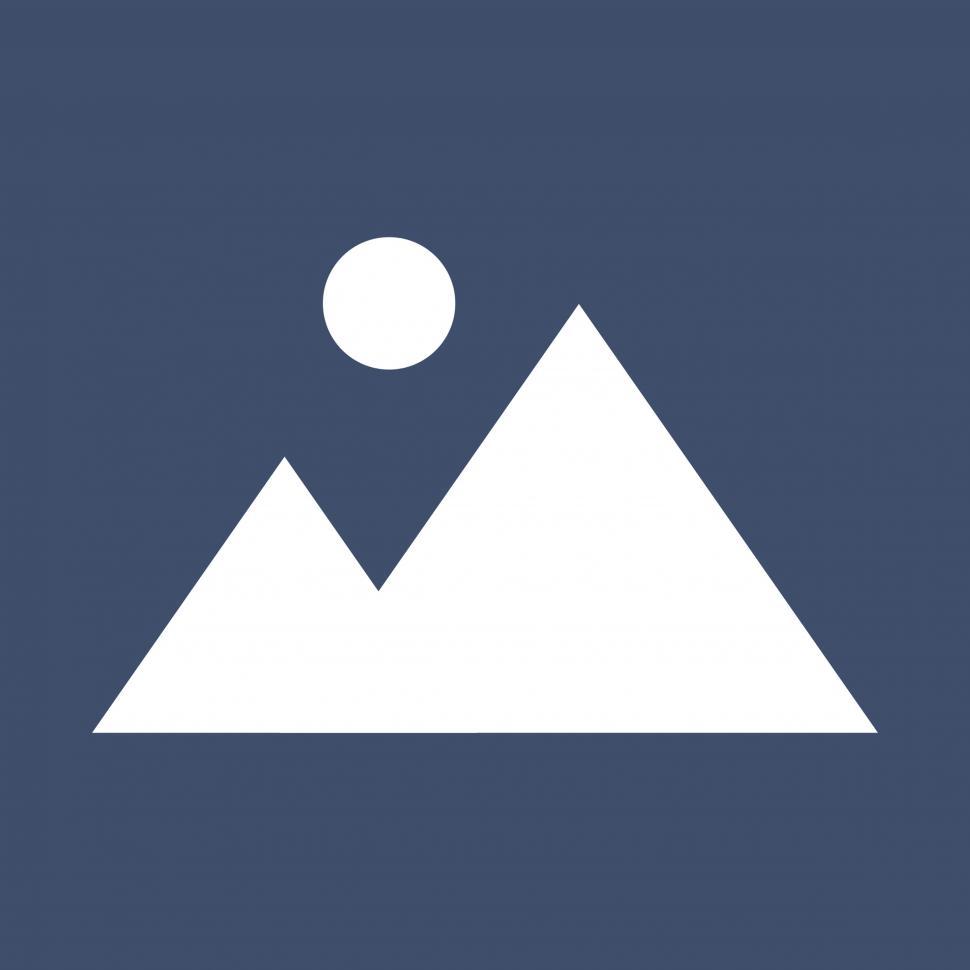 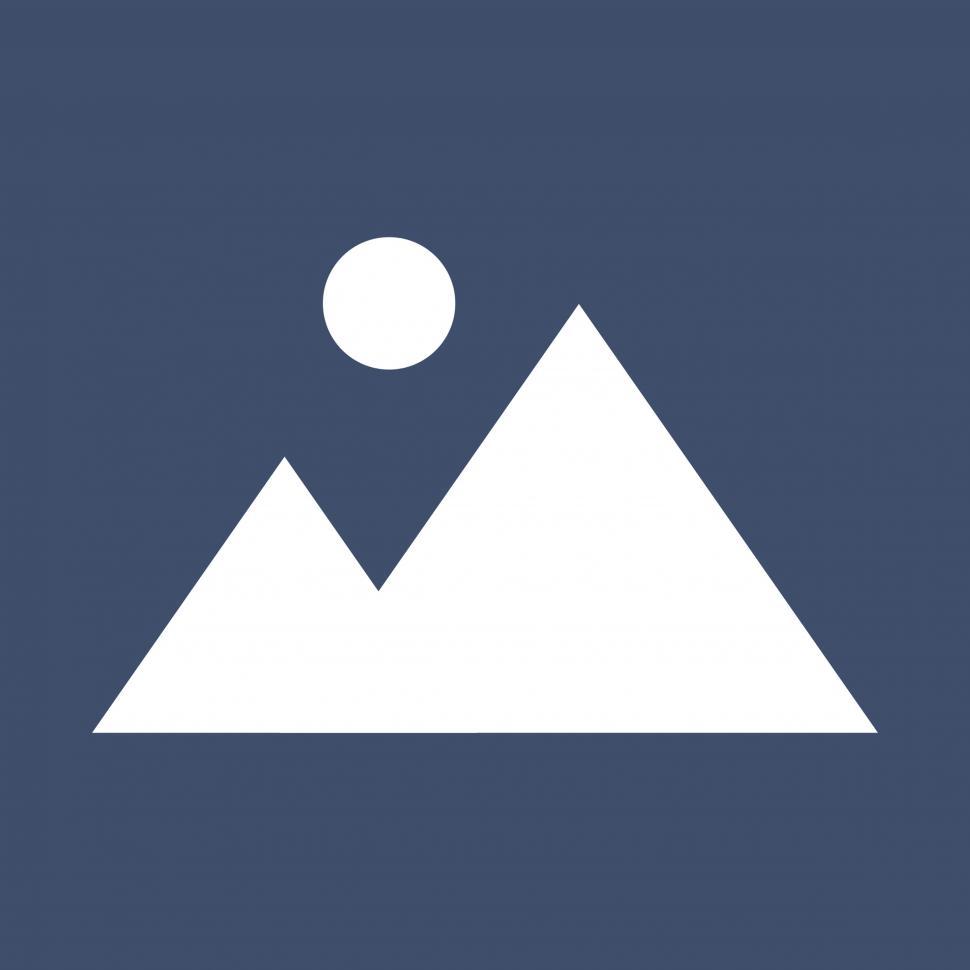 Lato font is available at: https://fonts.google.com/specimen/Lato 
Lorem ipsum dolor sit amet, consectetur adipiscing elit. Sed tristique ligula nec gravida hendrerit. Etiam venenatis mattis auctor. 
Proin efficitur maximus nisi nec interdum. Interdum et malesuada fames ac ante ipsum primis in faucibus.
References